Value Proposition and Business Model DesignFriday, 11 June 2021
erkko.autio@imperial.ac.uk
Objectives of this Module
In this module we will look at two tools: Value Proposition Canvas and Business Model Kit. Both tools are designed to help entrepreneurs to critically assess and re-think their business models and value propositions.
Before the module the participants are required to apply both tools to analyse the value propositions and business models of their own businesses. They should bring their results to the class for discussion with and constructive feedback from others. During the class session we will share insights how to use the tools the most effectively.
This slide stack gives you the necessary information and video links so you can self-analyse and map your own value proposition and business model for discussion in class. Please go over this slide stack, watch the recommended videos, and after this, apply the value proposition canvas and the business model kit to analyse your own business! In the class of Friday 11 June we will discuss your analysis and share insights and lessons.
Note! This stack is best viewed in presentation mode! (Press F5 to present)
Anatomy of the Business Model Canvas
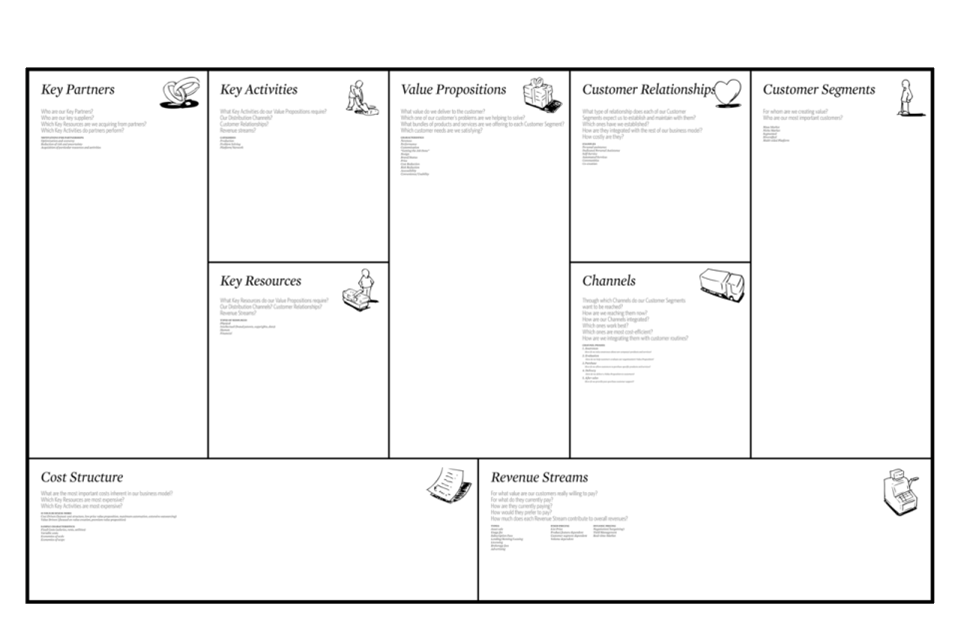 Note: this is an illustration of the business model canvas.

We will NOT use this canvas in class! It is provided here simply as an illustration of the different elements of a business model.

For explanation see this video:
https://youtu.be/wlKP-BaC0jA
Value Creation Activities
Value Delivery Activities
Product or service (jobs)
Benefits (gains)
Reliefs (pains)
Value Capture Activities
Defining a Job: The Milkshake Example
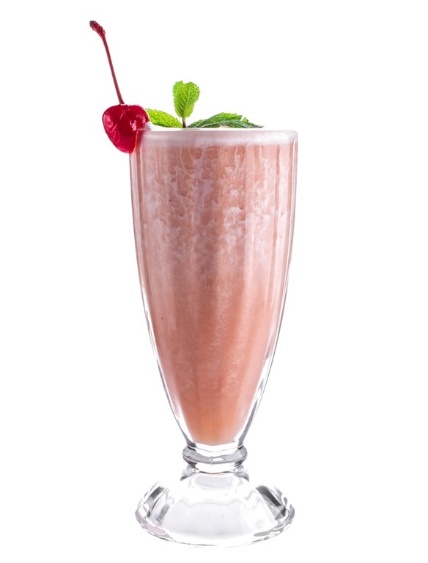 Click on this link to see a 4-minute video lecture on Customer Jobs: https://youtu.be/VmbSpTJXozk. You need to do this to understand how value propositions work!
Lessons
Think in terms of ’hiring’ products to help you get something done
Customers may hire milkshakes for all kinds of jobs
These jobs may depend on context
Understanding jobs helps us segment the market and recognise our competition
See also: https://guerric.co.uk/jobs-to-be-done-examples/
Value Propositions Address Customer Jobs
”people do not want to buy a quarter-inch drill. They want a quarter-inch hole”

Theodore Levitt (1920 – 2006)
Example: Defining Products in Terms of Jobs
Context exercise

Feature cloud streaming

Job to be done keep motivated during exercise

Gain access to 40 million songs

Pain carrying music around is inconvenient
this is my customer!
The Value Proposition Canvas
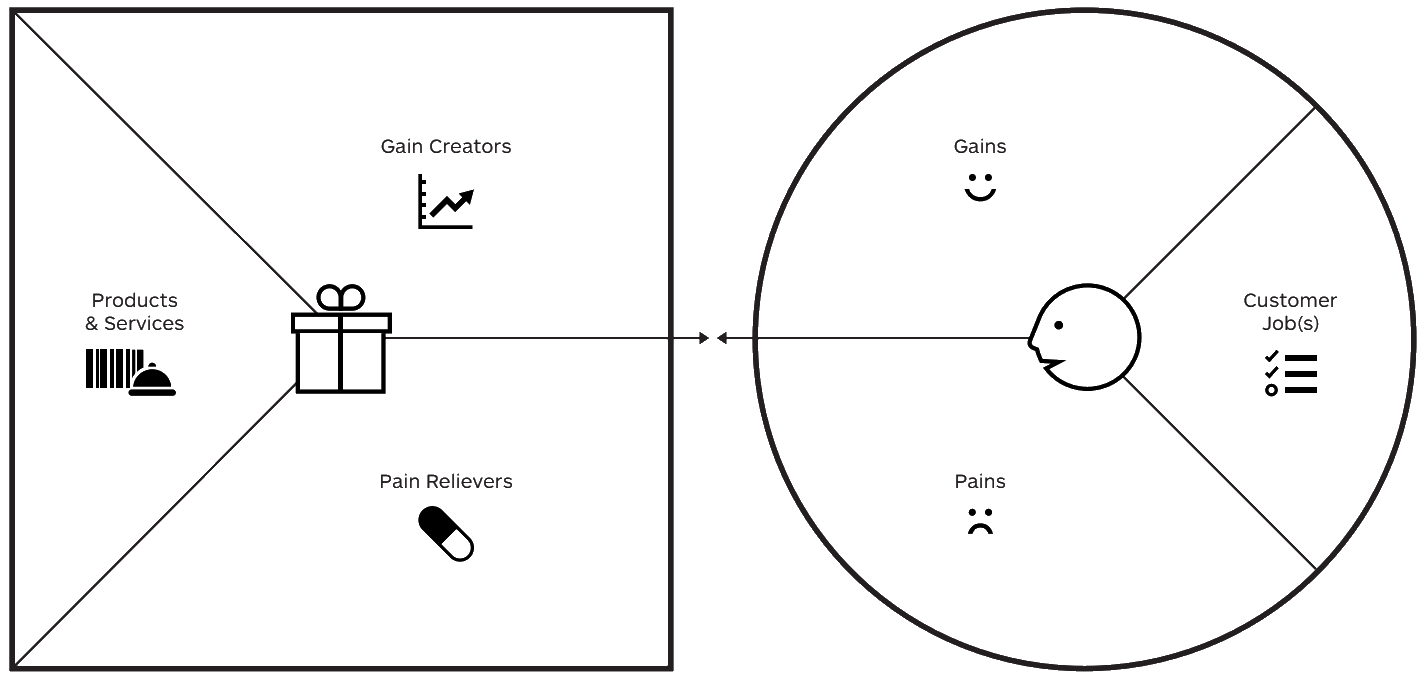 this is my offering!
Watch this 3-minute video for an explanation: https://youtu.be/ReM1uqmVfP0
Customer Needs and Jobs
What successes?
What expectations?
What delights?
What savings?
What makes life easier?

These are the benefits that you seek with the Job!
What functional jobs?
What emotional jobs?
What social jobs?
What basic needs?

These are the goals you want to accomplish, things you want get done
What barriers?
What costs?
What bad feelings?
What difficulties?
What risks?

These are things that make accomplishing the Job difficult, costly or inconvenient
How Does Our Product Meet Those Needs?
Which products and services help get customer jobs done? 

Which products and services do you offer that help your customer get either a functional, social, or emotional job done, or help them satisfy needs and wants? In addition, what ancillary products and services help your customer perform their role as buyer (decision maker), co-creator (customisation or contribution), and transferrer (disposal, reseller, or sharer)?
How do our offerings create gains? Gains are benefits the customer expects, desires or would be surprised by. This includes functional utility, social gains, positive emotions, cost savings...
How do they relieve pains? Pains are negative emotions, undesired costs or situations, and risks the customer (could) experience before, during, or after getting the job done
Ok, these guys sell lemonade ina hot day in the park. But what is their value proposition?Let us analyse their value proposition and express it in one sentence! Check out the slides that follow!
What Benefits Does a Lemonade Stall Offer?
fresh drink
good taste
quenching thirst
when and where you need it
fun
healthy
feel good
natural
sustainable
helping
belonging

All these are elements of value-in-use: They define the amount of discomfort alleviated plus the amount of good feelings generated
What Do Lemonade Stall Customers Need?
What successes?
What expectations?
What delights?
What savings?
What makes life easier?

These are ’extra benefits’ that come above and beyond the core tasks
I like fun exper-iences
I like to live sustainably
I enjoy good taste
I want to lead a healthy lifestyle
I want to help others
I want to be part of community
What functional jobs?
What emotional jobs?
What social jobs?
What basic needs?

These are the goals you want to accomplish, things you want get done
nice day inthe park
I like to feel good
feel comfort-able
I like natural products
I like convenient solutions
What barriers?
What costs?
What bad feelings?
What difficulties?
What risks?

These are things that make accomplishing those goals difficult, costly or inconvenient
quench thirst
participate in community
I get thirsty when walking in the park
I get  hot when walking in the park
eat healthy
bottled drinks are heavy to carry
canned drinks are resource consuming, unhealthy
I cannot find a drink when I need it
cafeterias are full, noisy and expensive
plastic bottles are a major environmental problem
How Does Our Product Meet Those Needs?
smiling service
local produce
kids from neighbor-hood
How do they create gains?
fund-raising mission
freshly squeezed
fresh lemonade in the park
fun concept
Which products help get customer jobs done?
in the park where you need it
How do they relieve pains?
fresh juice
cool drink
served from glass
no plastic waste
Gain creators should connect with gains and pain relievers with pains!
I like fun exper-iences
I enjoy good taste
I like to live sustainably
I want to lead a healthy lifestyle
smiling service
local produce
kids from neighbor-hood
I want to help others
I want to be part of community
fund-raising mission
freshly squeezed
I like to feel good
fresh lemonade in the park
nice day inthe park
feel comfort-able
I like natural products
fun concept
I like convenient solutions
quench thirst
participate in community
I get thirsty when walking in the park
I get  hot when walking in the park
in the park where you need it
eat healthy
bottled drinks are heavy to carry
fresh juice
canned drinks are resource consuming, unhealthy
cool drink
I cannot find a drink when I need it
cafeterias are full, noisy and expensive
served from glass
no plastic waste
plastic bottles are a major environmental problem
Let Us Now Use Simple Value Proposition Template to Express Their Value Proposition in One Sentence!
We help [customer or target audience here]
to [job here]
when and where [context here]

We do this by [distinctive gain creators here]
and by [pain relievers here]
job
Now We Can Succinctly Express Lemon Stall’s Value Proposition!
customer
context
We help park goers to enjoy their day in the park by helping them quench their thirst with healthy, great tasting, and refreshing lemon juice freshly squeezed from local produce, conveniently offered on site, with smile and friendly service
gain creators
pain relievers
Ok, now it is your turn! Use the following slides to assess your value proposition (both sides!) and express your value proposition in one sentence. Use and edit the post-it notes to assess customer jobs, pains, gains, your product or service, pain relievers and gain creators. Then use the value proposition template to express your value proposition in one sentence!
Customer Needs and Jobs
What successes?
What expectations?
What delights?
What savings?
What makes life easier?

These are the benefits that you seek with the Job!
What functional jobs?
What emotional jobs?
What social jobs?
What basic needs?

These are the goals you want to accomplish, things you want get done
What barriers?
What costs?
What bad feelings?
What difficulties?
What risks?

These are things that make accomplishing the Job difficult, costly or inconvenient
How Does Our Product Meet Those Needs?
Which products and services help get customer jobs done? 

Which products and services do you offer that help your customer get either a functional, social, or emotional job done, or help them satisfy needs and wants? In addition, what ancillary products and services help your customer perform their role as buyer (decision maker), co-creator (customisation or contribution), and transferrer (disposal, reseller, or sharer)?
How do our offerings create gains? Gains are benefits the customer expects, desires or would be surprised by. This includes functional utility, social gains, positive emotions, cost savings...
How do they relieve pains? Pains are negative emotions, undesired costs or situations, and risks the customer (could) experience before, during, or after getting the job done
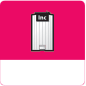 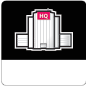 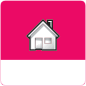 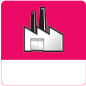 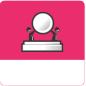 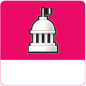 my company
company (define role)
consumer
supplier
non-profit
government
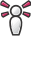 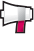 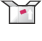 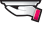 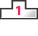 reputation
service
experience
exposure
product
Let Us Next Map Your Business Model Interactions with the Value Network Mapping Toolkit! Watch this video for an explanation: https://www.youtube.com/watch?v=pq2k0PPz_4k (8 mins)
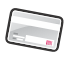 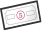 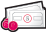 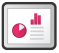 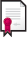 money
less money
data
right
credits
You can define additional labels (roles) to these icons – e.g., ‘marketplace’; ‘partner’, and so on
6 players
11 objects
to exchange
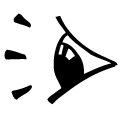 attention
recurring, direct relationship
conditional relationship (something else needs to happen first)
Players and Stakeholders
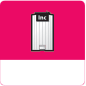 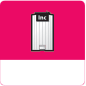 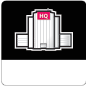 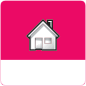 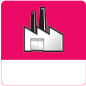 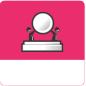 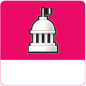 my company
company
define role!
consumer
supplier
non-profit
government
Your business
Offers product or service
You!

Partners, other stakeholders 
E.g., suppliers, content providers

Client
Individuals (B2C) or companies (B2B)
Receives product or service and gives something  in return
see www.boardofinnovation.com
Activity Flow from Company to Client
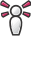 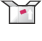 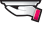 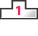 reputation
service
experience
product
Product 
Straightforward offer
e.g.,  BMW car
Service
Often in combination with product (eg maintenance of BMW car)
Shift from product to service (eg laundry service of Eletrolux)
Experience
BMW = driving experience
Reputation
Extremely valuable
www.boardofinnovation.com
Flows Between Stakeholders
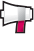 exposure
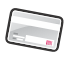 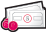 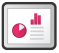 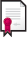 money
data
right
credits
Money
Normal value of good
Incl profit
Less money, credits, tokens
Additional revenue streams
Rights, data
	e.g., clients giving up data
	e.g., clients giving up image rights
Exposure
spreading ideas 
brand value
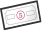 less money
www.boardofinnovation.com
Network Mapping: Steps
List the participants in the interaction system (remember to include also supporting participants)
Map interactions between participants: Who interacts with whom?
Map the content of those interactions: What is being exchanged and why?
Let us look at an example. What interactions does Uber’s business model have?Who are the stakeholders?What benefits are co-created and exchanged in each interaction?Focus on Uber’s basic business model – the ride hailing service!
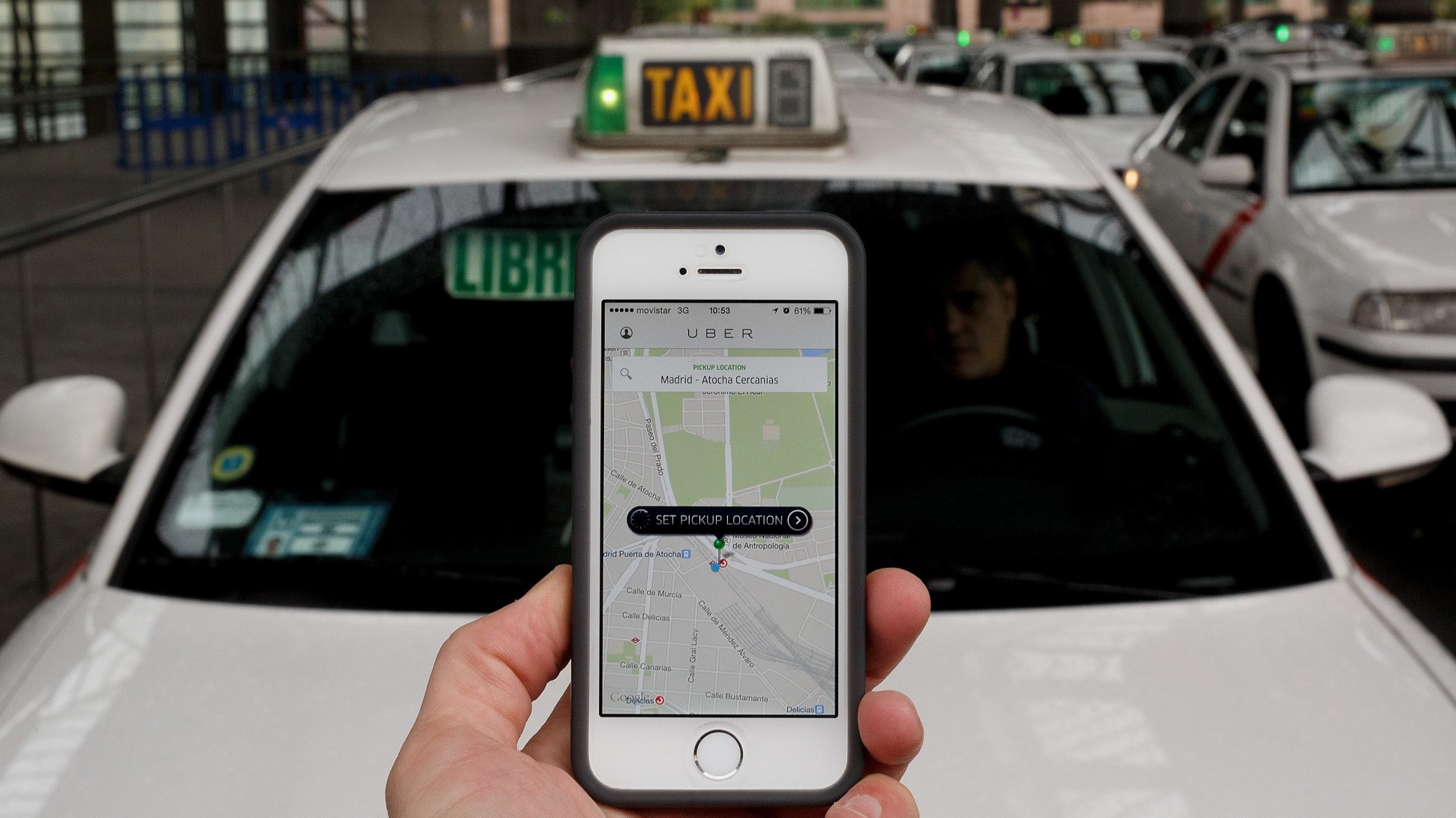 [Speaker Notes: because of digitalisation, we get disruptive business models that transform the role of asset control and ip ownership (type of ip to be owned and leveraged) in value creation]
Network Mapping: Steps
List the participants in the interaction system (remember to include also supporting participants)
List participant roles within the system
Map interactions between participants: Who interacts with whom?
Consider the network map as a whole: What is its overall pattern? Is there a design theme?
What are the most important and central interactions in the system? How do interactions influence one another? Are some interactions mutually reinforcing?
If the system were to be built from scratch, which interactions should be in place first? Are there ‘chicken-and-egg’ problems?
Let Us First Identify the Stakeholders and their Interactions!
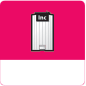 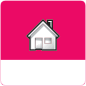 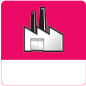 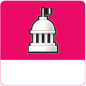 third parties (e.g., cities)
user
drivers
government
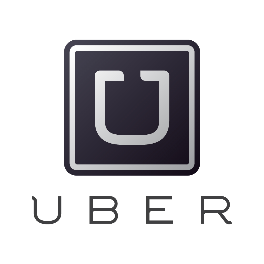 [Speaker Notes: Do as a class exercise:
first ask stakeholders
then map interactions

Then ask about which interactions are most important
Then chicken-and-egg problem: which needs to be in place first?]
Let us then Conduct Exchange Analysis
What is the content of exchanges in each interaction? 
What is being exchanged? 
How do different exchanges relate to one another?
Exchange Analysis: Uber
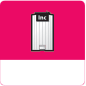 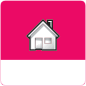 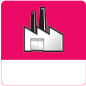 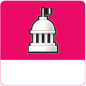 third parties (e.g., cities)
user
drivers
government
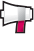 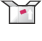 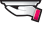 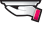 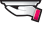 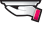 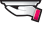 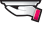 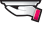 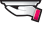 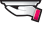 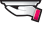 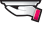 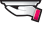 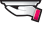 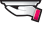 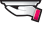 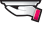 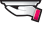 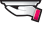 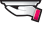 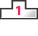 driver rating
transport service
peak pricing
hot maps
training
paymentprocessing
legal services
marketing
customer assignment
clean car
car tracking
receipt issuance
car dispatching
payment processing
government relations
regulatory approval, sanctions
data services
order handling
eta estimates
order placement
marketing, awareness
uber application
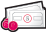 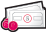 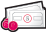 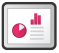 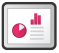 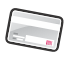 commission
payment
fees
data
data
payment of earnings
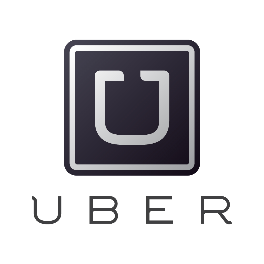 Value Creation Analysis
What benefits do each participant draw from their interactions? 
What are the basic interactions required to set up the system? These are indicated with blue colour in the following slide. These need to be in place first before we can start!
What are the basic interactions to deliver the service? These are marked with red colour.
What are the ‘gain creators’? These add extra value beyond traditional offerings and make our customers fall in love with us!
Finally, are we creating anything extra? Uber generates loads of data that it monetises elsewhere. Data interactions are shown in yellow.
Value Creation Analysis: Uber
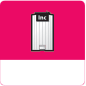 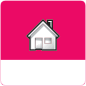 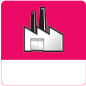 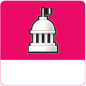 third parties (e.g., cities)
user
drivers
government
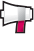 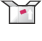 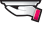 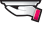 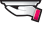 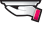 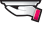 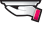 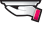 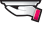 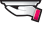 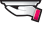 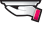 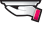 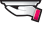 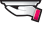 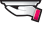 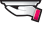 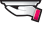 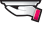 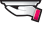 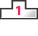 driver rating
transport service
peak pricing
hot maps
training
paymentprocessing
legal services
marketing
customer assignment
clean car
car tracking
receipt issuance
car dispatching
payment processing
government relations
regulatory approval, sanctions
data services
order handling
eta estimates
order placement
marketing, awareness
uber application
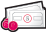 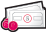 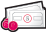 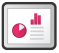 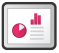 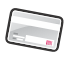 commission
payment
fees
data
data
payment of earnings
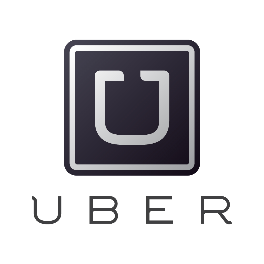 [Speaker Notes: Do as a class exercise:
first ask stakeholders
then map interactions

Then ask about which interactions are most important
Then chicken-and-egg problem: which needs to be in place first?]
Ok, over to you! Use the kit in the following slides to map your own business model interactions in the final empty slide. Follow the steps by the Uber example. While doing this, think: can something be done differently? How do the interactions reinforce one another? What are the most important interactions? Could we change the configuration somehow? Could I create more value or do it more efficiently by re-thinking my business model configuration?
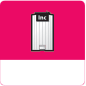 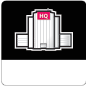 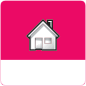 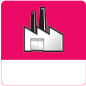 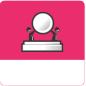 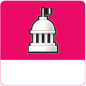 my company
company (define role)
consumer
supplier
non-profit
government
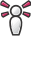 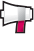 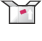 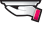 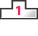 reputation
service
experience
exposure
product
Use these elements to create your own network value map! All the elements are editable, and you can use them to map your business model interactions.If you need help, you can watch this video again: https://www.youtube.com/watch?v=pq2k0PPz_4k
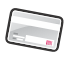 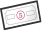 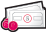 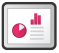 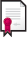 money
less money
data
right
credits
You can define additional labels (roles) to these icons – e.g., ‘marketplace’; ‘partner’, and so on
6 players
11 objects
to exchange
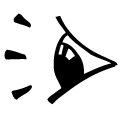 attention
recurring, direct relationship
conditional relationship (something else needs to happen first)
Cut and past the kit elements here to map your own business model!